Pathophysiology of chronic inflammation, ethiopathogenesis, consequences, systemic inflammation, SIRS, MODS
Julie Dobrovolná
Immune system
Immune system = cells, tissues and molecules that mediate resistance to infections 
Immunology = study of the structure and function of the immune system Immunity = host resistance to pathogens and their toxic effects 
Immune response = collective and coordinated response to the introduction of foreign substances into an individual mediated by cells and immune molecules system
The role of the immune system
Defense against microbes 
Defense against tumor cell growth kills tumor cell growth
Homeostasis of destruction of abnormal or dead cells (e.g. dead red or white blood cells, antigen-antibody complex)
The components of the immune system
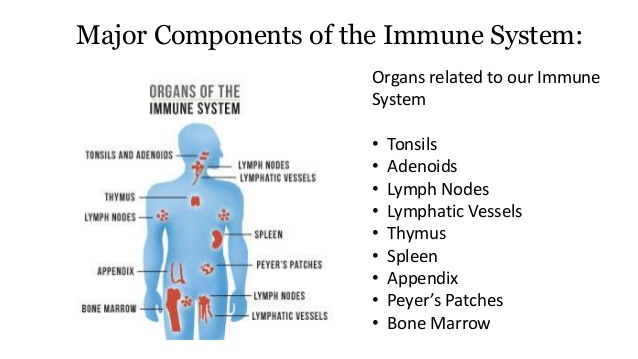 The type of immune response
Innate (non-adaptive): the first-line immune response relies on mechanisms that existed before infection 
Acquired (adaptive) immunity: The second line of response (if innate immunity fails) relies on mechanisms involving cellular memory of key T- and B-lymphocytes
Timeline
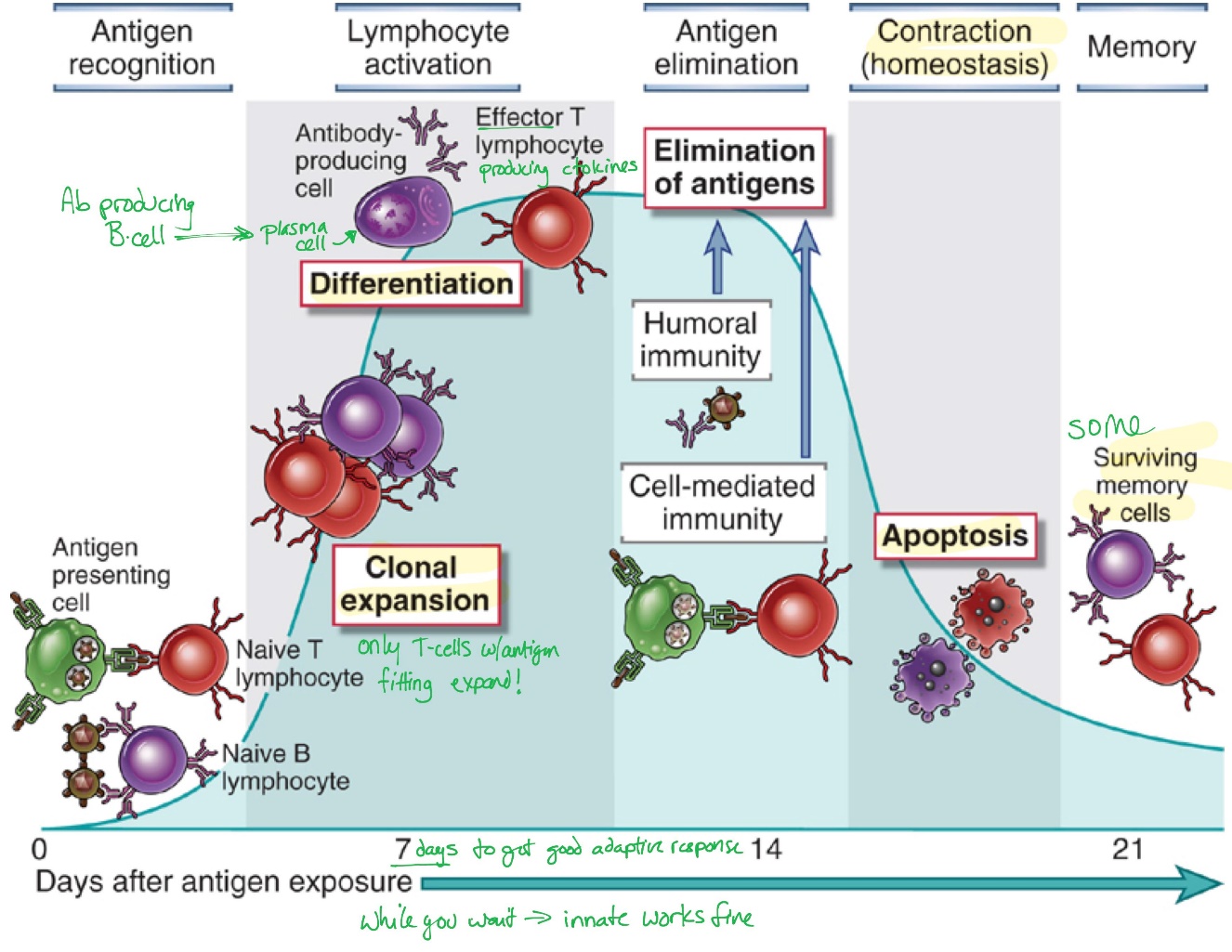 Innate immunity
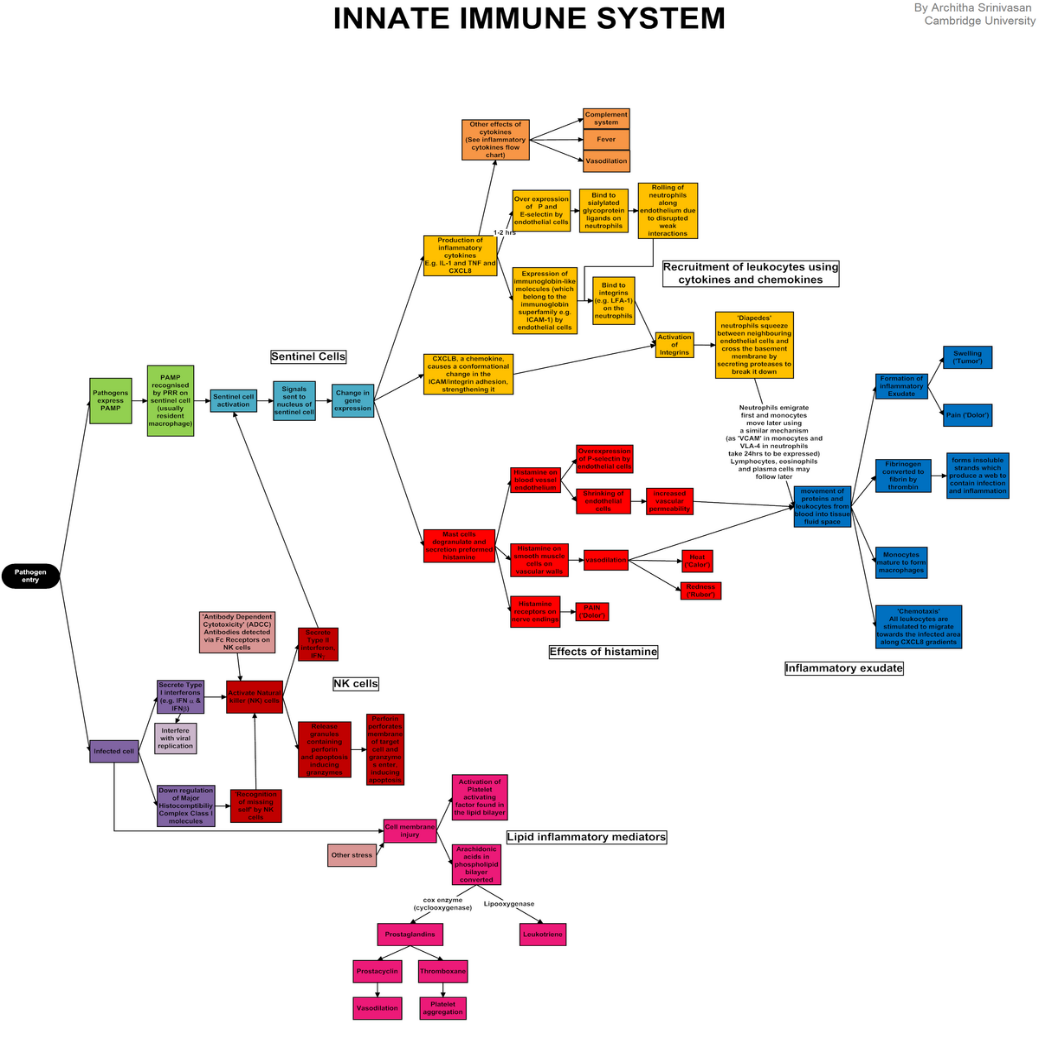 Based on genetic background
Relies on existing system components 
Rapid response: within minutes of infection 
Not specific: the same molecules / cells respond to many pathogens 
No memory: the same response after repeated exposure 
Does not lead to clonal expansion
Innate immunity mechanisms
Mechanical barriers / excretion on the skin surface, acidic pH in the stomach, cilia 
Humoral mechanisms 
Lysozymes, basic proteins, complement, interferons 
Mechanisms of cell defense by natural killers (NK cells) neutrophils, macrophages, mast cells, basophils, eosinophils
Adaptive immunity
Based on resistance acquired during life 
Relies on the genetic background of the individual and cell growth 
The reaction is slower, in a number of days 
It is specific 
Each cell responds to one epitope on the antigen 
It has anamnestic memory 
Repeated exposure leads to a faster and stronger reaction 
It leads to clonal expansion
Adaptive immunity mechanisms
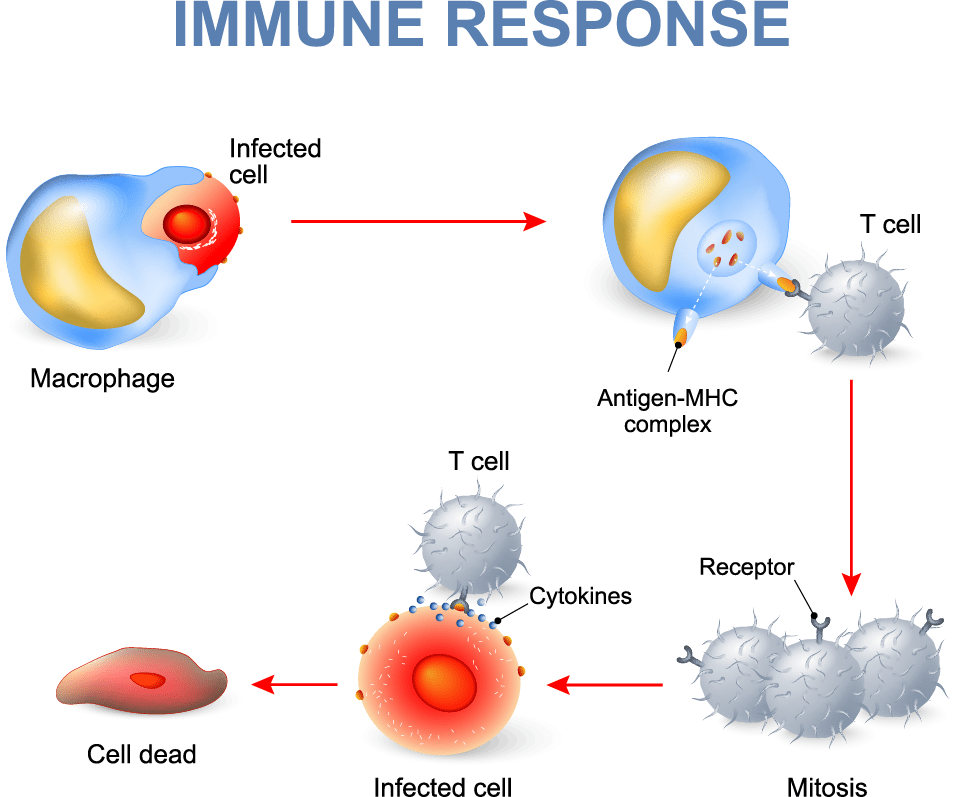 Cell-mediated immune response (CMIR) 
T-lymphocytes 
Elimination of intracellular microbes that survive inside phagocytes or other infected cells

Humoral immune response (HIR) 
B-lymphocytes 
antibody-mediated 
Elimination of intracellular microbes or their toxins
Adaptive immunity: mechanisms
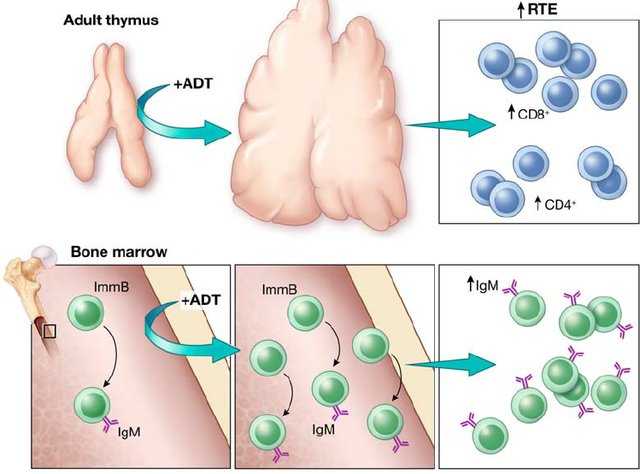 Inflammation
13
Zápatí prezentace
Inflammation
Inflammation is a protective response intended to eliminate the initial cause of cell injury as well as the necrotic cells and tissues resulting from the original insult

The reaction of vascularized living tissue to local injury.
How inflammation accomplishes its protective mission?
How to accomplishes protective mission?
Inflammation serves to destroy, dilute or isolate the injurious agent (microbes, toxins) and eliminate the necrotic cells and tissues.
Inflammation is part of a broader protective response (innate immunity ) 

It starts a series of events which leads as far as possible to the healing and reconstitution of the damaged tissue.
Inflammation
During repair, the injured tissue is replaced by :
Regeneration of native parenchyma cells
Filling of the defect by fibroblastic tissue or both

Inflammation and repair are protective response
Can Inflammation cause considerable harm to the body?
They may induce harm 
e.g.    anaphylactic reaction
	 rheumatoid arthritis
	 atherosclerosis 
	 pericarditis
How?
The components of the inflammatory reaction that destroy and eliminate microbes and dead tissues are capable of also injuring normal tissues. 

This may accompany
entirely normal, beneficial inflammatory reactions, (e.g., when the infection is severe), 
prolonged (e.g., when the eliciting agent resists eradication)
inappropriate (e.g., when it is directed against self-antigens in autoimmune diseases)
against usually harmless environmental antigens (allergic disorders)
Then what happens?
Inflammation is terminated when the offending agent is eliminated and the secreted mediators are broken down or dissipated. 

There are active anti-inflammatory mechanisms that serve to control the response and prevent it from causing excessive damage to the host.
What are the cells and molecules that play important roles in inflammation?
blood leukocytes 
plasma proteins
cells of vascular walls
cells of the surrounding connective tissue 
extracellular matrix (ECM) of the surrounding connective tissue
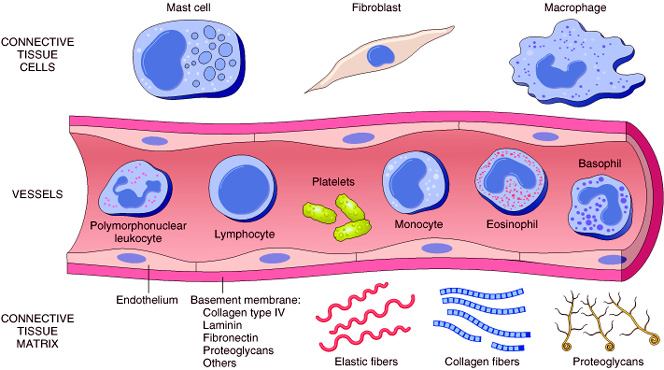 The connective tissue cells
The circulating cells:
The extracellular matrix
Cells and molecules that play important roles in inflammation
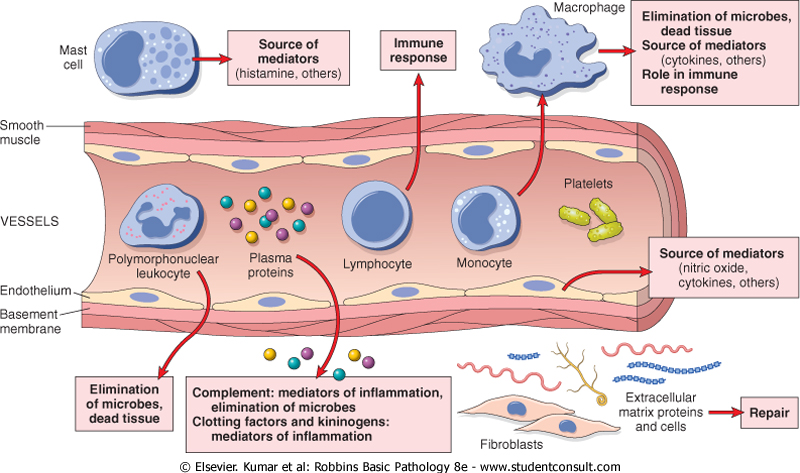 Tissues and cells involved in inflammatory response : 
The fluid and proteins of plasma, circulating cells, blood vessels and connective tissue

The circulating cells: neutrophils, monocytes, eosinophils, lymphocytes, basophils, and platelets.

 The connective tissue cells are the mast cells, the connective tissue fibroblasts, resident macrophages and lymphocytes. 

The extracellular matrix, consists of the structural fibrous proteins (collagen, elastin), adhesive glycoproteins (fibronectin, laminin, nonfibrillar collagen, tenascin, and others), and proteoglycans
What are types of inflammation?
What is the difference between these types of inflammation?
rapid in onset (seconds or minutes) 
relatively short duration, lasting for minutes, several hours, or a few days
 its main characteristics:
 the exudation of fluid and plasma proteins (edema) 
 the emigration of leukocytes, predominantly neutrophils.
is of longer duration 
associated histologically with the presence of lymphocytes and macrophages, the proliferation of blood vessels, fibrosis, and tissue necrosis.
Less uniform.
Chronic inflammation
Acute inflammation
What is the source of chemical mediators in inflammation?
What is the action of chemical mediators in inflammation?
Some of mediators act on small blood vessels  
Promote the efflux of plasma 
Recruitment of circulating leukocytes to the site where the offending agent is located
What are the cardinal signs of inflammation?
Acute Inflammation
Local clinical signs of acute inflammation:
Heat

Redness
                               
Swelling      
                            
Pain 
                                        
Loss of function
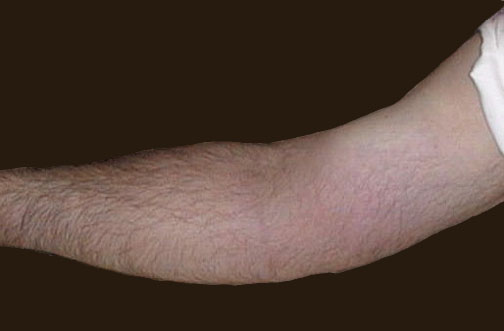 Redness
[Speaker Notes: The cardinal signs of inflammation are rubor (redness), calor (heat), tumor (swelling), dolor (pain), and loss of function. Seen here is skin with erythema, compared to the more normal skin at the far right.]
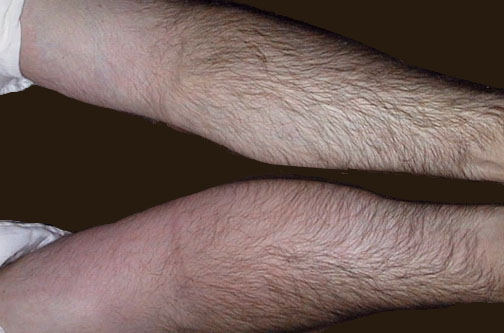 Swelling
[Speaker Notes: The arm at the bottom is swollen (edematous) and reddened (erythematous) compared to the arm at the top. Click to determine which areas are painful to touch.]
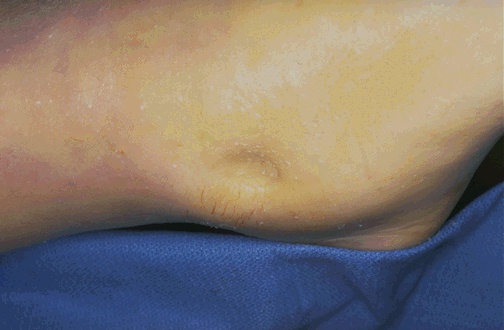 Swelling
[Speaker Notes: Here is simple edema, or fluid collection within tissues. This is "pitting" edema because, on physical examination, you can press your finger into the skin and soft tissue and leave a depression.]
What are the steps of the inflammatory response which can be remembered as the five Rs?
Steps of the inflammatory response
(1) Recognition of the injurious agent
(2) Recruitment of leukocytes
(3) Removal of the agent
(4) Regulation (control) of the response
 (5) Resolution
Learning Objectives:
Define inflammation, its causes and clinical appearance.

Describe the sequence of vascular changes in acute inflammation (vasodilation, increased permeability) and their purpose.

 Know the mechanisms of increased vascular permeability. 

 Define the terms edema, transudate, and exudate.
What are the two major components of acute inflammation?
Components of acute inflammation
Vascular changes
Cellular events
Vasodilation: alterations in vessel caliber resulting in increased blood flow 

Increased vascular permeability:  permit plasma proteins to leave the circulation
Emigration of the leukocytes from the microcirculation and accumulation in the focus of injury
Principal leukocytes in acute inflammation are neutrophils (polymorphonuclear leukocytes).
Chronic inflammation
Is a pathogenic process of chronic duration (weeks, months, years)
Where attempts at healing, inflammation and persistent tissue damage occur in different proportions
39
Zápatí prezentace
Causes of chronic inflammation
Persistent infection
Toxic agents (pollutants, etc)
Immune-mediated inflammatory diseases
40
Zápatí prezentace
Primary chronic inflammation
Is the cause of tissue damage in some of the most common and disabling human diseases

Rheumatoid arthritis
Atherosclerosis
Primary pulmonary fibrosis
Tuberculosis

Also, the chronic inflammation has been implicated in progression of cancerous lesions
41
Zápatí prezentace
Mechanisms of chronic inflammation
42
Zápatí prezentace
Morphological features of chronic inflammation
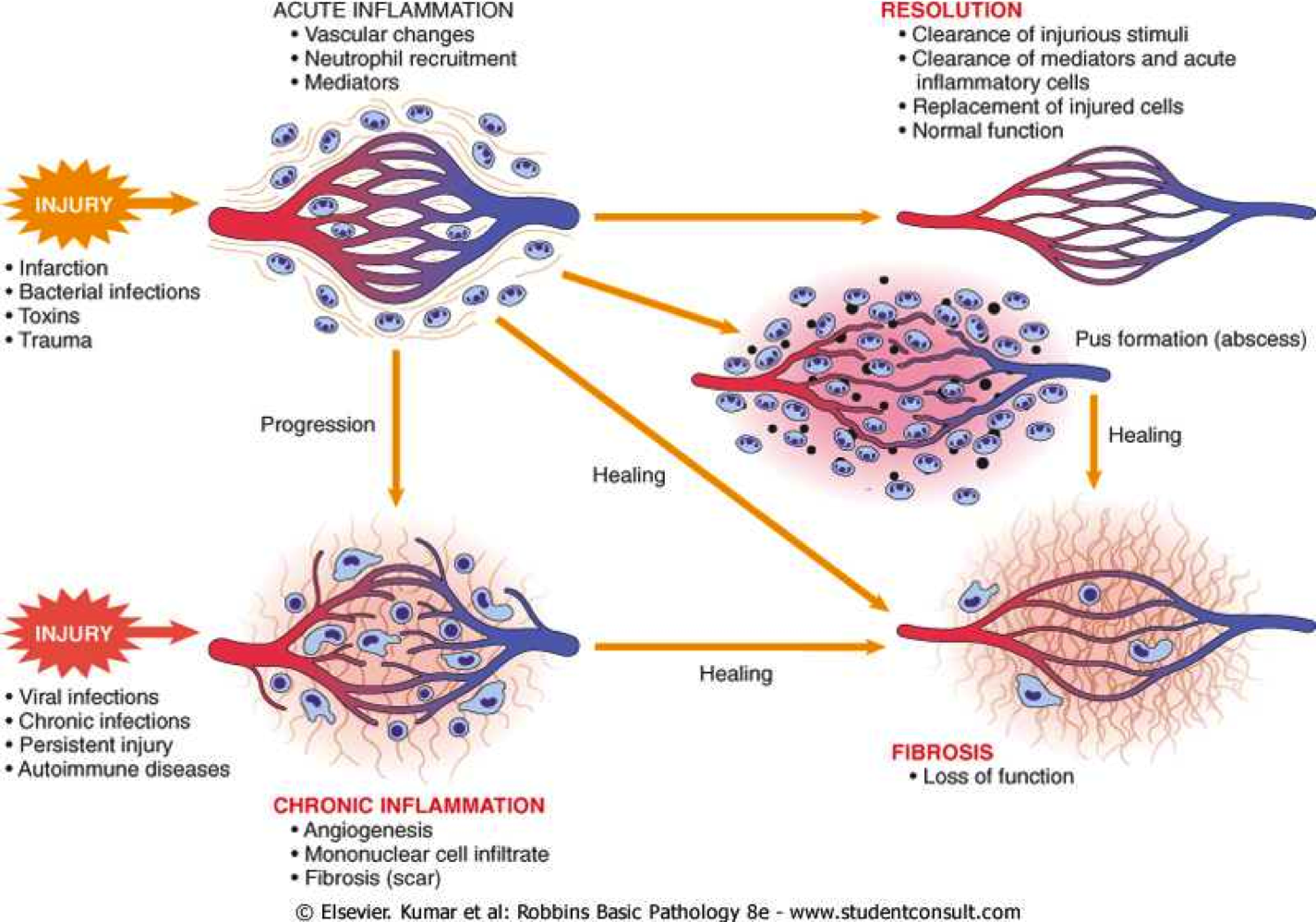 43
Zápatí prezentace
The role of macrophages in chronic inflammation
44
Zápatí prezentace
The role of macrophages in chronic inflammation
45
Zápatí prezentace
The role of macrophages in chronic inflammation
46
Zápatí prezentace
The role of macrophages in chronic inflammation
47
Zápatí prezentace
The role of neutrophils in chronic inflammation
48
Zápatí prezentace
The role of neutrophils in chronic inflammation
49
Zápatí prezentace
The role of neutrophils in chronic inflammation
50
Zápatí prezentace
Age-dependent consequences
51
Zápatí prezentace
SIRS – systemic inflammatory response syndrome
Generalized acute inflammatory reaction that spreads throughout the body
Intense inflammatory response to primary local, multiple or otherwise complex damage
In SIRS, subsequent inflammation is not limited to the area where the inflammation occurred, but spreads throughout the body
Even common inflammation spreads throughout the body - the difference from SIRS is that in SIRS, the mechanisms of inflammation control stop working
Pathogenesis of Covid-19 disease
Coronaviruses belong to the Coronaviridae family in the Nidovirales order
Corona represents crown-like spikes on the outer surface of the virus; thus, it was named as a coronavirus
Coronaviruses are enveloped viruses, minute in size (65–125 nm in diameter) and contain a single-stranded RNA as a nucleic material, size ranging from 26 to 32kbs in length
54
Zápatí prezentace
Covid-19
The virus that causes COVID-19 is known as SARS-CoV-2It appears to have first emerged in Wuhan, China, in late 2019.
The outbreak has since spread across China to other countries around the world. By the end of January, the new coronavirus had been declared a public health emergency of international concern by the WHO.
The most commonly reported symptoms include a fever, dry cough and tiredness, and in mild cases people may get just a runny nose or a sore throat.
 In the most severe cases, people with the virus can develop difficulty breathing, and may ultimately experience organ failure. Some cases are fatal.
55
Zápatí prezentace
Human coronaviruses
The most likely ecological reservoirs for coronaviruses are bats, but it is believed that the virus jumped the species barrier to humans from another intermediate animal host. 
This intermediate animal host could be a domestic food animal, a wild animal, or a domesticated wild animal which has not yet been identified.
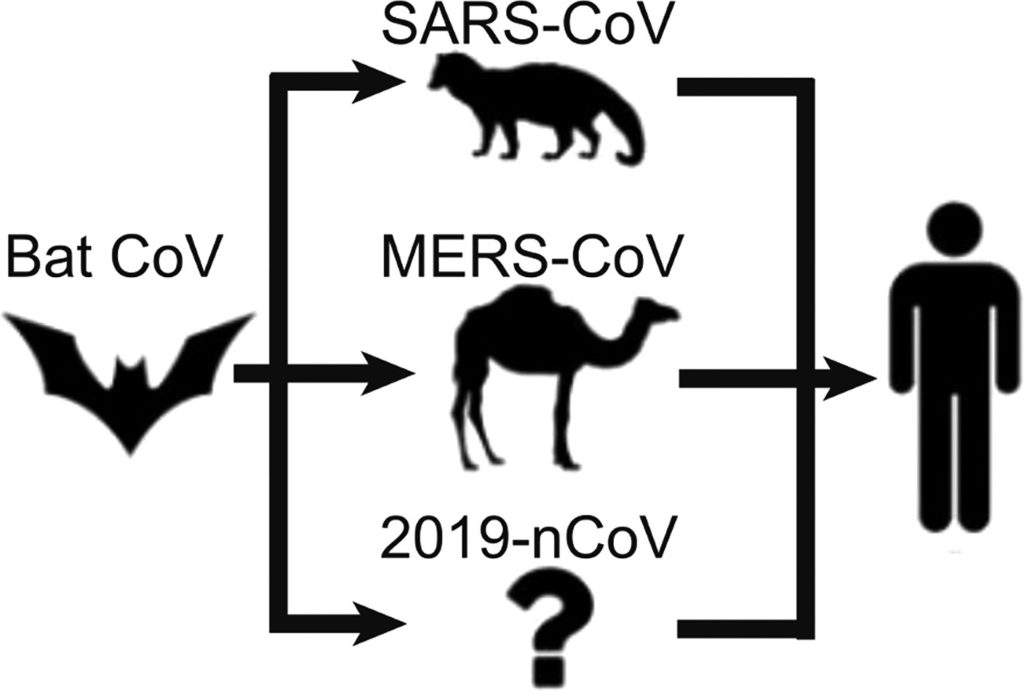 56
Zápatí prezentace
Covid-19 timeline
57
Zápatí prezentace
Pathogenesis of Covid-19 disease
58
Zápatí prezentace
Pathogenesis of Covid-19 disease
59
Zápatí prezentace
Pathogenesis of Covid-19 disease
Coronavirus is one of the major pathogens that primarily targets the human respiratory system. Previous outbreaks of coronaviruses (CoVs) include the severe acute respiratory syndrome (SARS)-CoV and the Middle East respiratory syndrome (MERS)-CoV which have been previously characterized as agents that are a great public health threat. In late December 2019, a cluster of patients was admitted to hospitals with an initial diagnosis of pneumonia of an unknown etiology.
60
Zápatí prezentace
Pathogenesis of Covid-19 disease
61
Zápatí prezentace
SIRS and Covid-19
62
Zápatí prezentace
Pathogenesis of Covid-19 disease – key steps
63
Zápatí prezentace
SIRS
Generalized deregulated destructive process 
Often associated with the devastation of distant organs
In hypersensitivity individuals, SIRS may occur even with very small amounts of antigen
Classification:
1) septic SIRS - associated with infection
2) unseptic SIRS - after severe trauma, hypoxemia, burns, poisoning, incompatible transfusion
Septic SIRS
Disseminated microbial infection
50% - gram-positive bacteria, 30% - gram-negative bacteria, 5% - polymicrobial infections, 5% yeasts and fungi and 1% anaerobes
1/3 of those affected die

Primary SIRS
Secondary SIRS
MODS
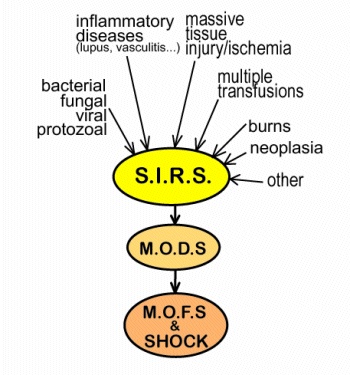 SIRS, MODS and Covid-19
67
Zápatí prezentace
Thank you for you attention
69
Zápatí prezentace